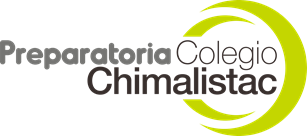 Vida Digital
Base de datos
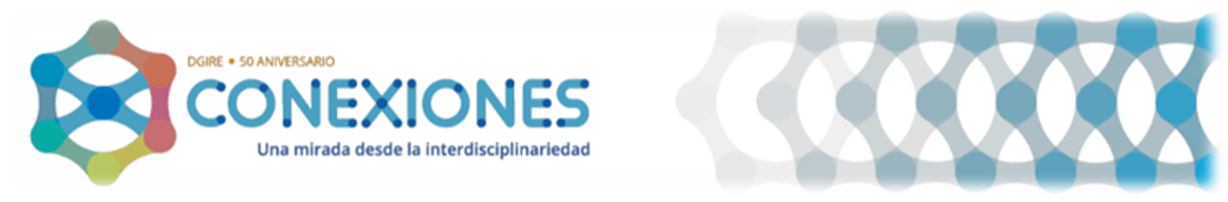 Introducción
Las bases de datos permiten almacenar, organizar y posteriormente facilitar el acceso a información de manera rápida y sencilla. 
En la enseñanza las bases de datos es un recurso eminentemente práctico que introduce al alumnado en la aplicación de los gestores de las mismas.
Intención
Aplicar el uso de bases de datos en la enseñanza. 


Manejar programas de base de datos. 
Gestionar bases de datos. 


Emplear una base de datos para la obtención de datos de interés para los alumnos.
Objetivos
Producto final
Diversidad en Star Wars
El trabajo busca mostrar cómo se representa la diversidad en la saga Star Wars en aspectos de color de piel, especie, género y planeta de origen. Asimismo, se busca demostrar la utilidad de una base de datos para una investigación como esta.
Resumen y Asignatura involucrada
Se muestra la cantidad de personajes de Star Wars con determinada característica mediante porcentajes. Estos datos involucraron investigación en bases de datos con ayuda de la asignatura Vida Digital.
Proceso de Investigación
1. Consultar una base de datos ubicada en Kaggle.

2. Agregar datos para tener un parámetro más amplio.

3. Comparar los datos mediante gráficas y expresarlos en porcentajes.
Conclusiones
Se observa que predominan
los hombres y personajes de
piel clara en la saga.
También se aprecia una
relación entre las especies
predominantes y los planetas
de origen predominantes en la
saga.